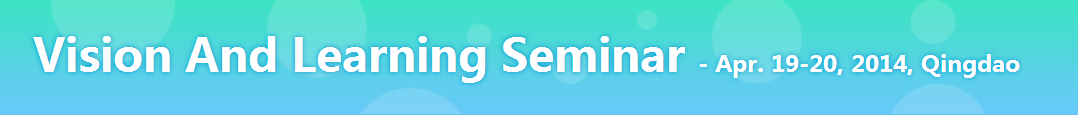 Click to edit title
论文题目
论文作者
作者单位：例如北京大学
发表在：例如CVPR 2013
Poster XXX(编号)
论文题目
我们提出的XXX方法
原始XXX方法
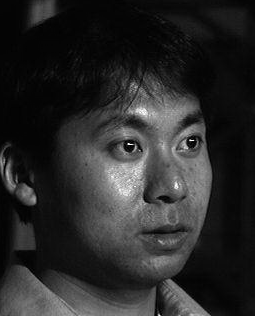 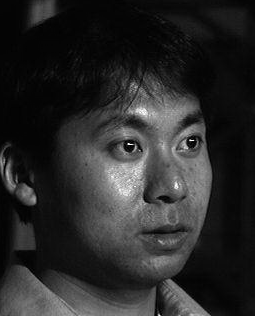 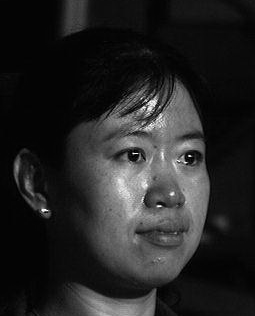 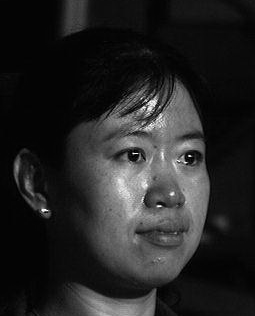 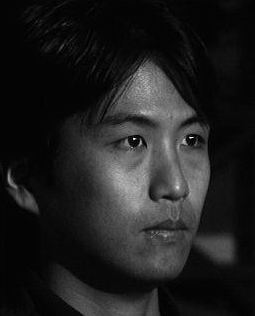 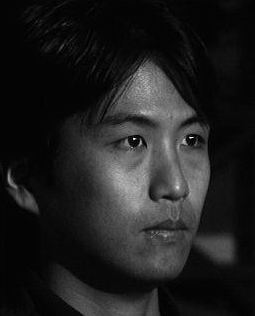 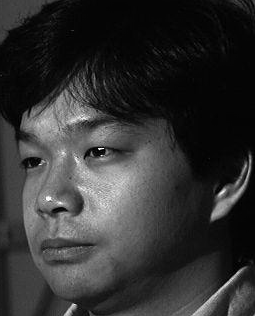 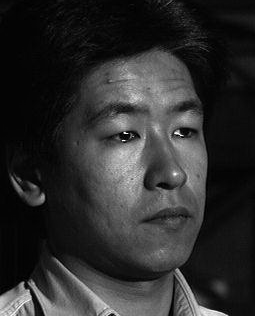 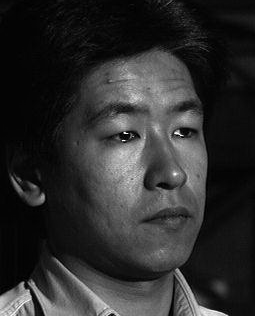 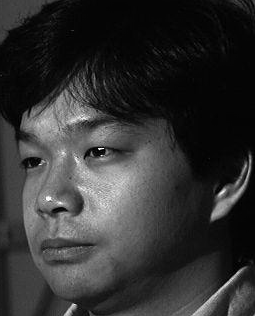 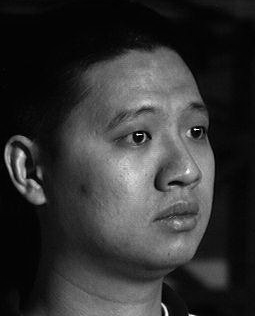 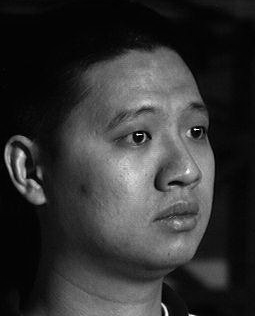 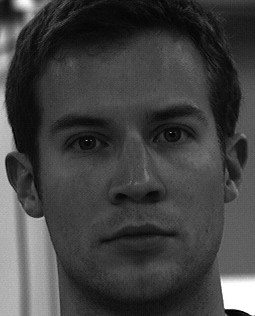 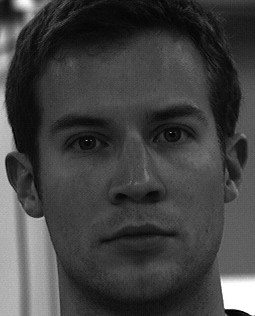 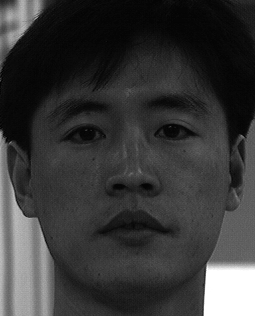 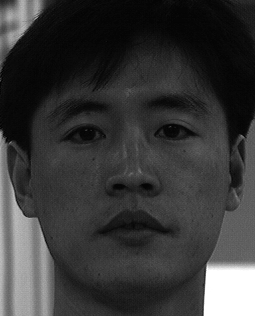 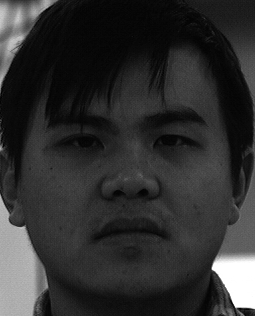 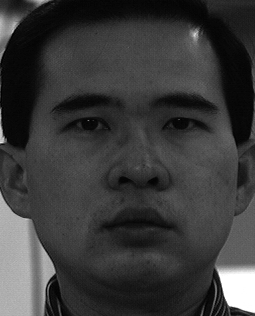 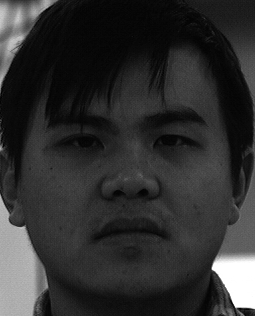 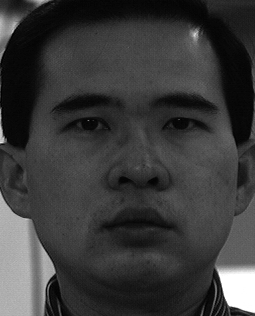 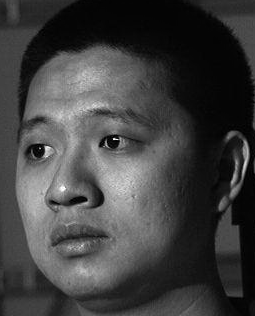 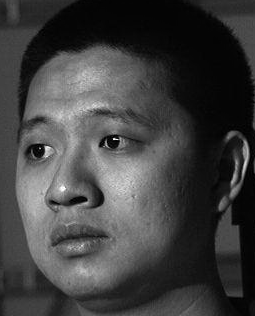 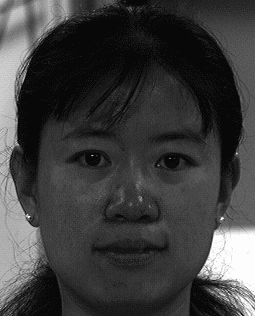 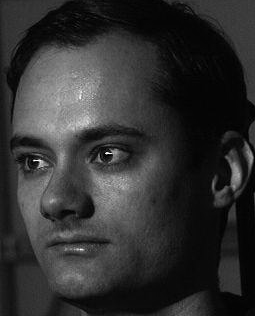 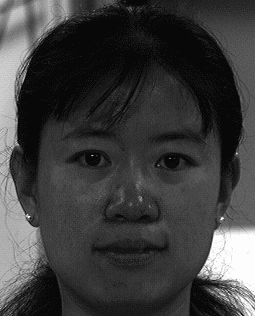 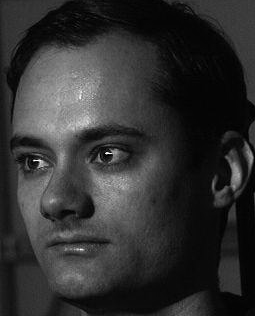 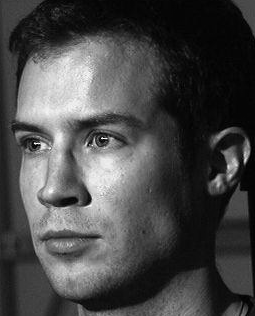 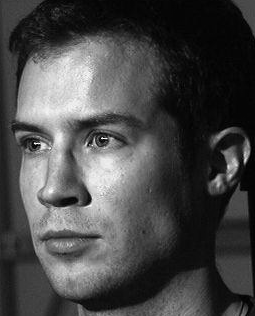 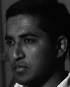 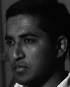 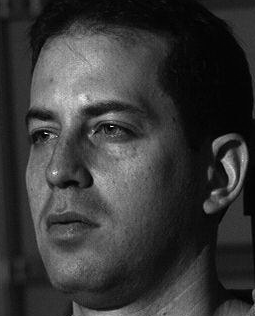 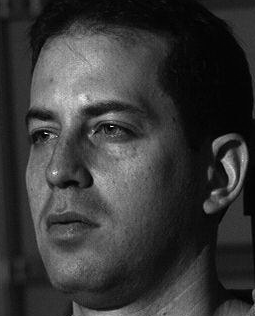 A single Gaussian (PCA) model cannot model the non-linear variations of  face appearance!!!
A localized appearance model is adaptively learned online, specific to each test/query image.
作者: XX, XX, XX
Poster 编号: XX
[Speaker Notes: As we know, AAM is a classic model for face alignment. In AAM, a single PCA-based Gaussian model is exploited to model the rich variations in facial appearance and fit any input query image. Obviously, a single model is insufficient for this purpose. In this paper, we propose locality-constrained AAM. In this method, given an input query face image, we first find its neighbors against the training set, and these neighbors are then used to learn a localized AAM model specific to this input query. Come to our poster, I will show you how this simple model works impressively better than AAM and its variants.]